телефоны «Горячей линии» ГИА в Лабинском районе
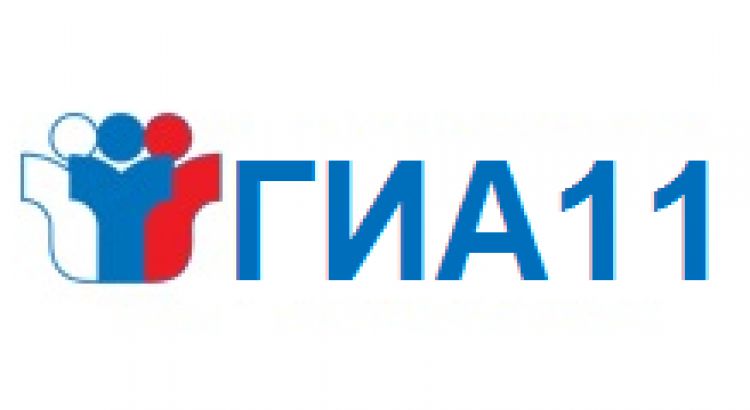 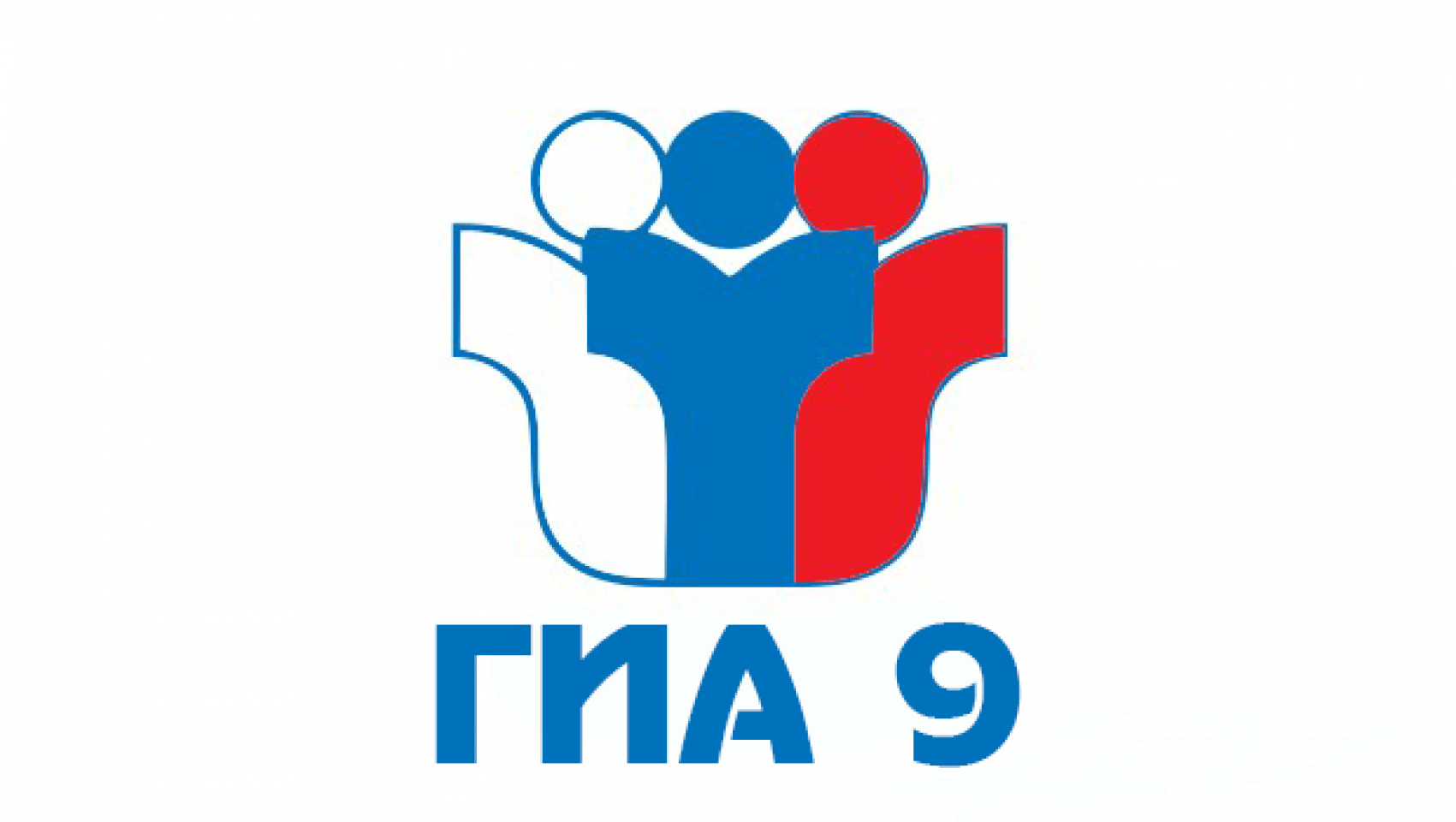 ГИА- 11

8 (861 69) -3-80-20 (107)
+7 939-863-47-60
8 (861 69) -3-80-20 (106)
+7 939-863-47-62
Дни работы: ежедневно, кроме субботы и воскресенья
Часы работы: с 9.00 ч. до 18.00 ч. 
(в дни проведения экзаменов - с 8.00 ч. до 21.00 ч.)
телефон «Горячей линии» ГИА МОБУ СОШ № 16 им. И.Н.Нестерова ст. Каладжинской Лабинского района
8 (861 69) -7-75-23
Дни работы: ежедневно, кроме субботы и воскресенья
Часы работы: с 8.00 ч. до 15.00 ч. 
(в дни проведения экзаменов - с 8.00 ч. до 21.00 ч.)